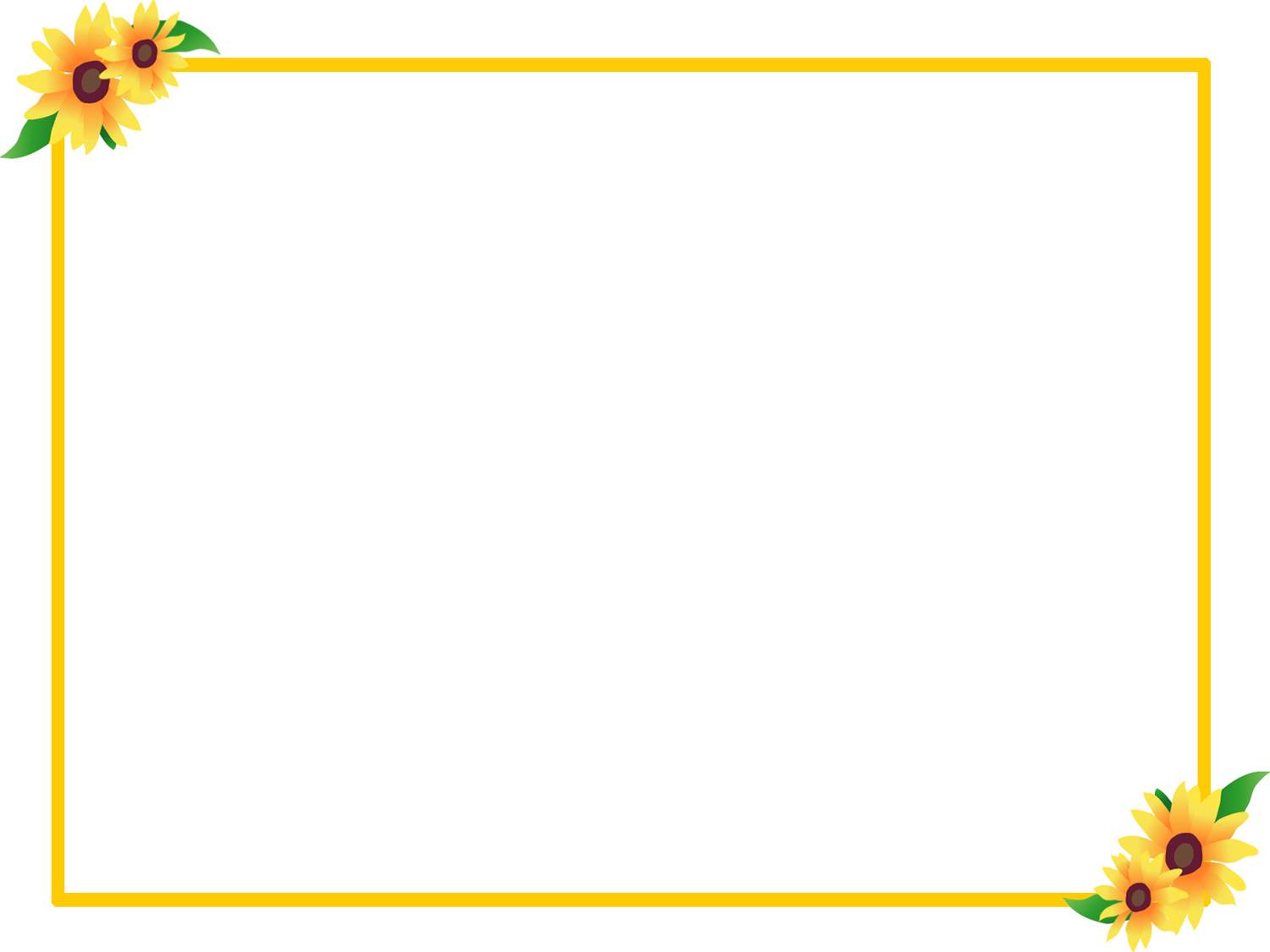 TRƯỜNG TIỂU HỌC ĐỨC G IANG
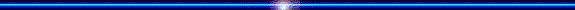 KÍNH CHÀO QUÝ THẦY, CÔ GIÁO !
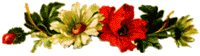 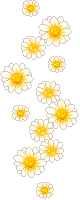 LỊCH SỬ 4
Chiến thắng Bạch Đằng
do Ngô Quyền lãnh đạo (938)
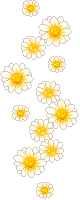 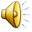 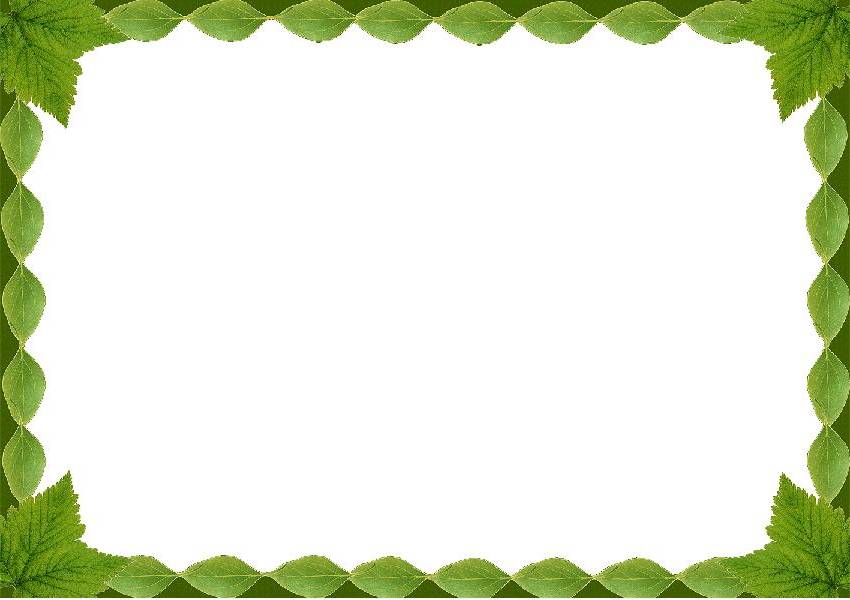 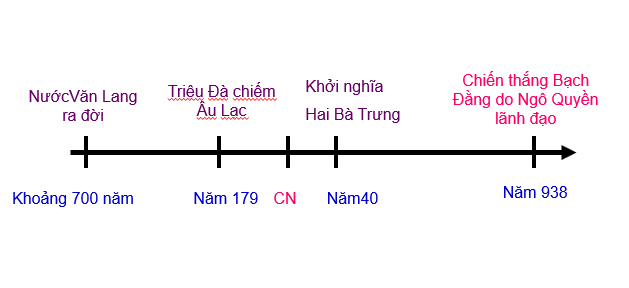 Năm 938
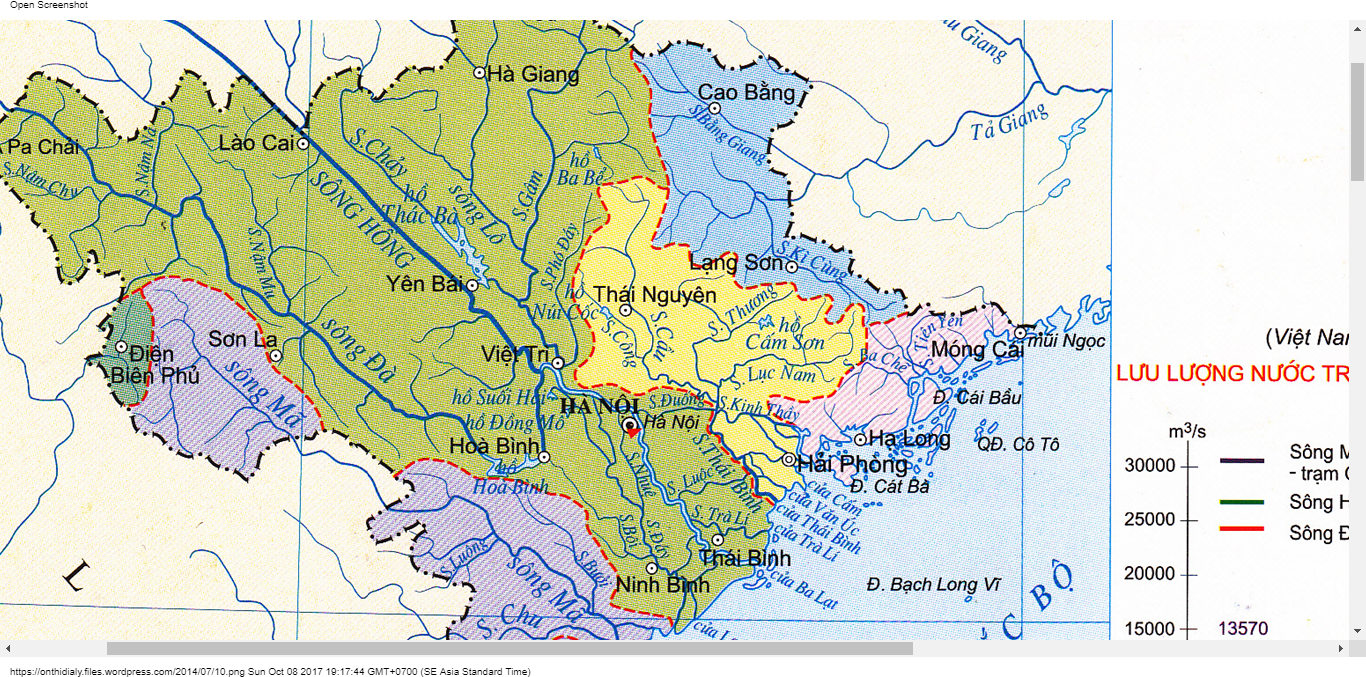 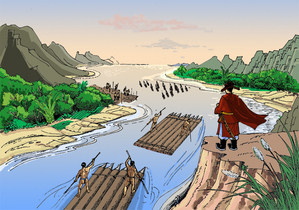 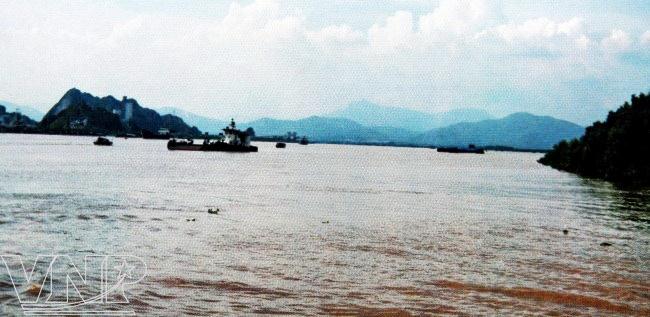 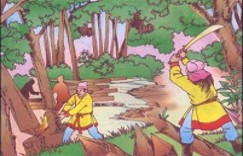 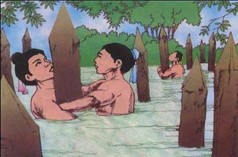 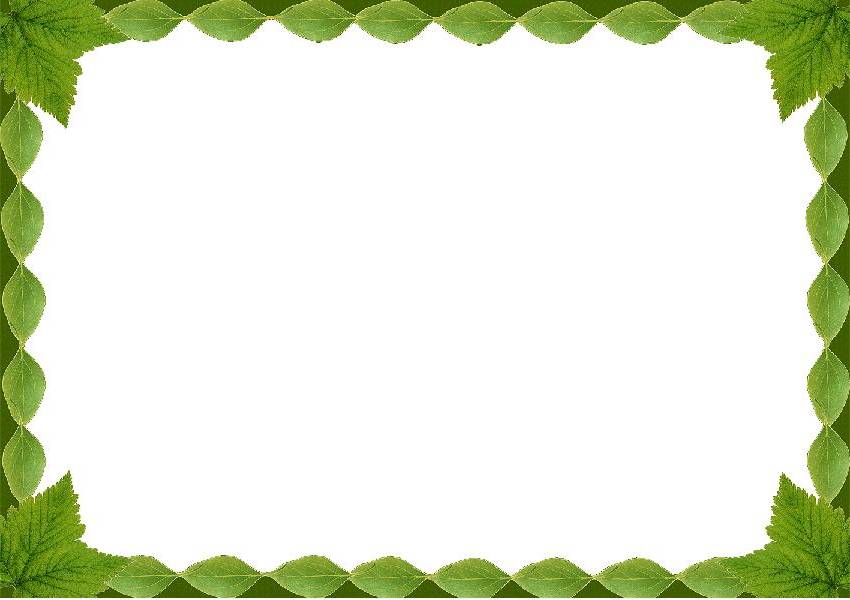 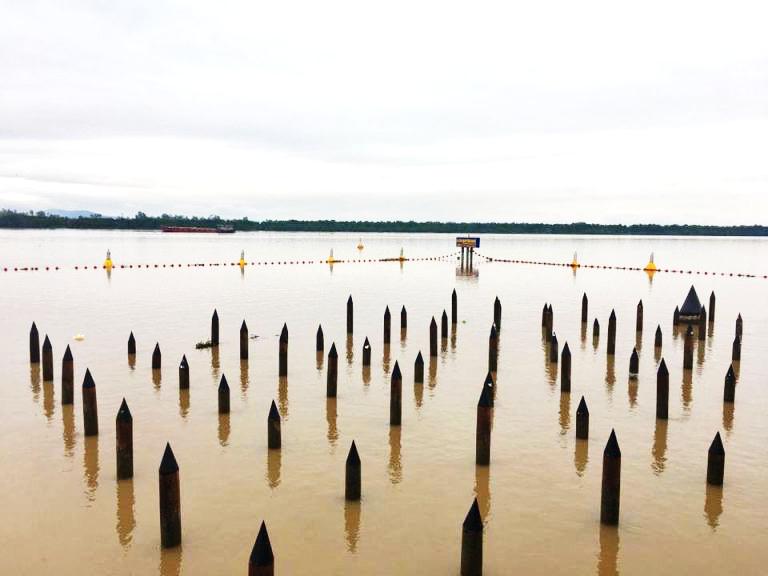 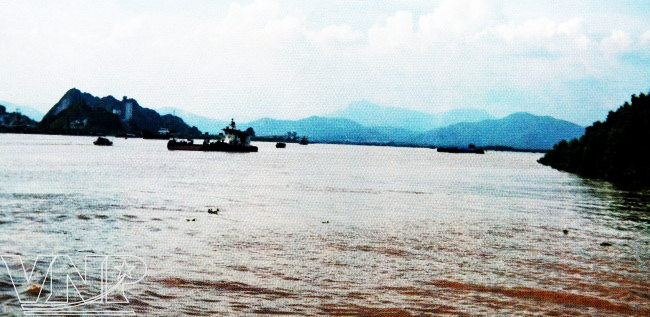 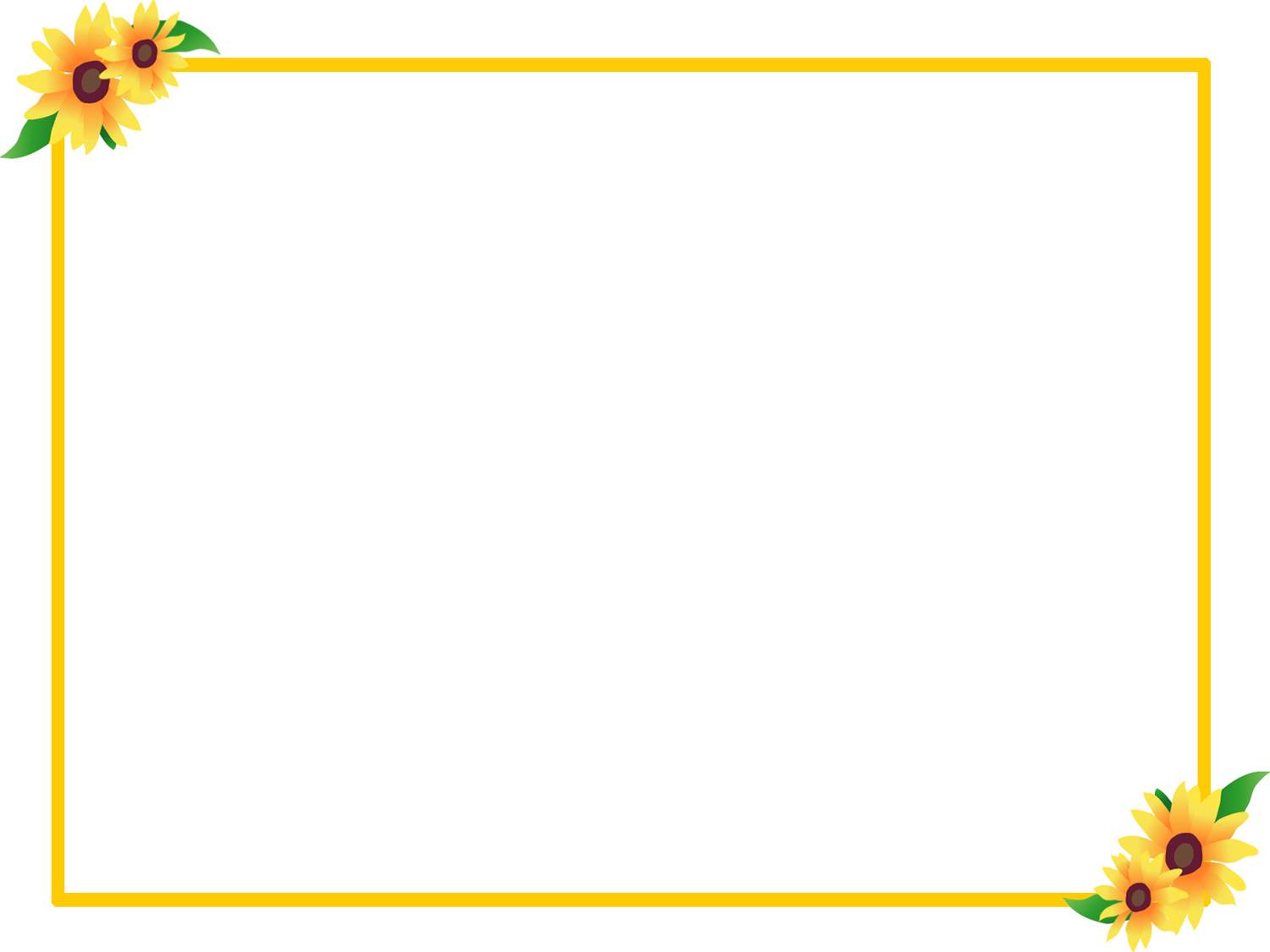 Ý nghĩa lịch sử 
của chiến thắng Bạch Đằng
Kết thúc hơn 1000 năm đô hộ của phong kiến phương Bắc.
Mở ra thời kì độc lập lâu dài cho dân tộc ta
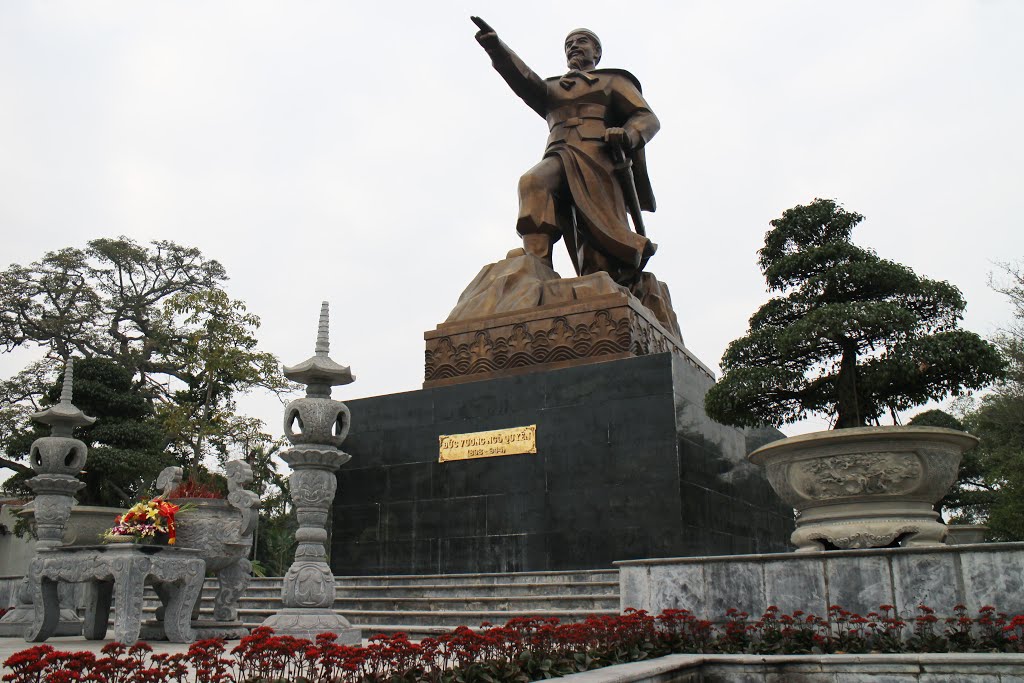 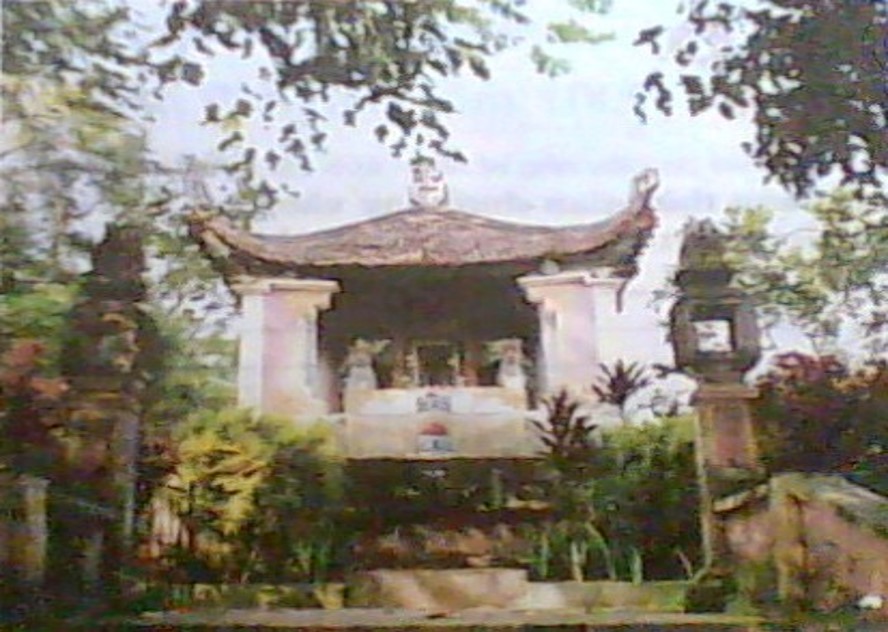 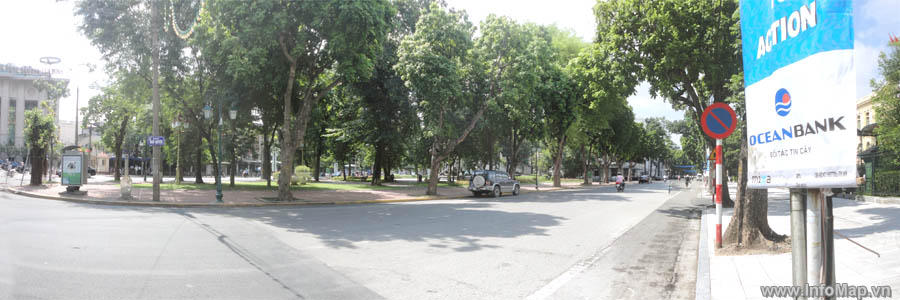 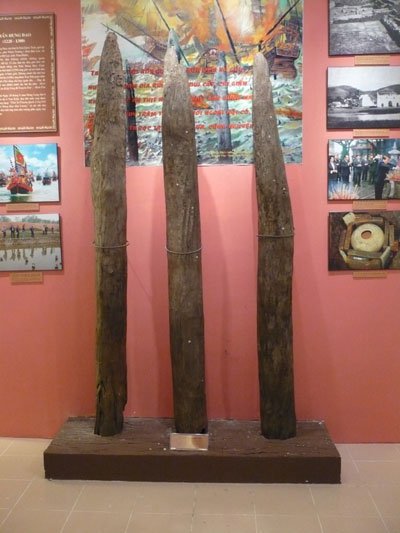 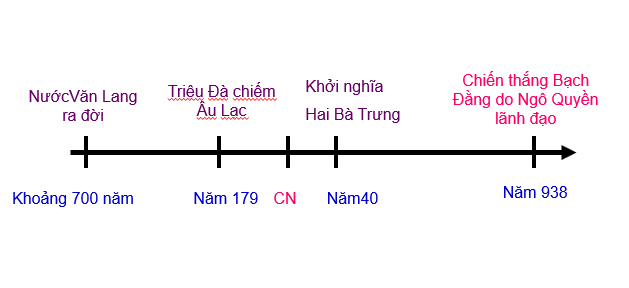 Chiến thắng Bạch Đằng
Năm 938
Ô CHỮ KÌ DIỆU
B
1
1
Ạ
2
2
C
B
Ắ
C
3
3
H
4
4
T
H
Ấ
T
B
Ạ
I
Đ
5
5
T
H
Ủ
Y
T
R
I
Ề
U
Ổ
L
O
A
C
Ằ
6
6
N
G
Đ
L
Â
M
Ờ
Ư
N
7
7
G
8
K
U
8
C
Ề
I
Ô
I
Ễ
N
N
T
G
O
H
T
H
Ằ
Á
O
G
N
N
U
Y
G
Ề
Q
Ô
N
Ô CHỮ HÀNG DỌC
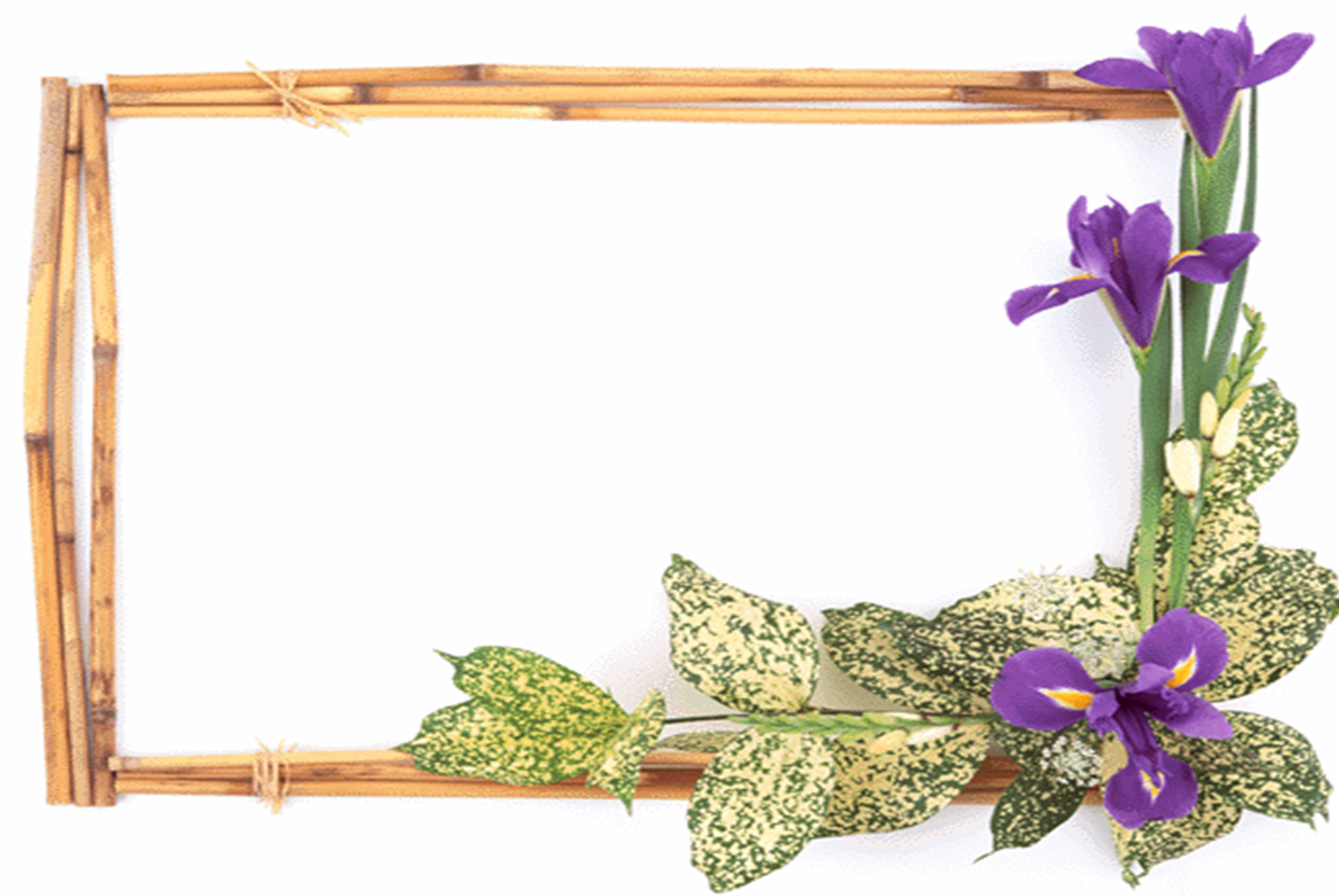 Chân thành cảm ơn các thầy cô và các em!
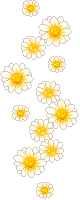 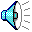